SHMEM/PGAS Developer Community Feedback for OFI Working Group
#OFADevWorkshop
Howard Pritchard, Cray Inc.
Outline
Brief SHMEM and PGAS intro
Feedback from developers concerning API requirements
Endpoint considerations
Memory registration
Remote memory references
Collectives
Active messages
On going work
2
March 30 – April 2, 2014	#OFADevWorkshop
(Open)SHMEM
vaddr space
PE 0
1
2
NPES - 1
symmetricheap
Library based one-sided program model
All ranks (PEs) in the job run the same program (SPMD)
Only objects in symmetric regions – data segment(s), symmetric heap – are guaranteed to be remotely accessible
Various vendor specific variations/extensions
Somewhat archaic interface (think Cray T3D), being modernized as part of OpenSHMEM effort
Data segments
3
March 30 – April 2, 2014	#OFADevWorkshop
UPC
x[3]
x[4]
x[5]
x[0]
x[1]
x[2]
x[6]
x[7]
x[8]
x[(T-1)*3]
x[(T-1)*3+1]
x[(T-1)*3+2]
shared address space
x[T*3]
x[(T*3)+1]
x[(T*3)+2]
vaddr space
private address space
THREADS - 1
2
Thread 0
1
Example for array X as declared below:
Compiler based program model – ‘c’ with extensions 
Each thread has affinity to a certain chunk of shared memory
Objects declared as shared are allocated out of shared memory 
Objects can be distributed across the chunks of shared memory in various ways – blocked, round robin, etc.
Collective operations, locks, etc.
Like MPI, evolving over time
Thread may map to SHMEM PE rank enumeration
shared [3] int x[(T*3)+3]where
T = THREADS
4
March 30 – April 2, 2014	#OFADevWorkshop
Fortran 2008 (CoArrays or CAF)
Also compiler based one-sided program model
CoArray construct part of Fortran 2008 standard
Like SHMEM, currently supports only SPMD model
Address space model closer to SHMEM than UPC
But there is a significant complication with Fortran 2008 (and likely in future versions of UPC).  Basically with Fortran 2008 not a clean separation between "shared" and "private" address spaces.
5
March 30 – April 2, 2014	#OFADevWorkshop
Community Feedback
6
March 30 – April 2, 2014	#OFADevWorkshop
SHMEM/PGAS API Requirements – caveats and disclaimers
Assume significant degree of overlap with needs of MPI community, e.g.
Similar needs with respect to supporting  fork
Similar needs concerning munmap if memory registration/deregistration needs to be managed explicitly by the SHMEM/PGAS runtime 
What are covered here are API requirements more particular to SHMEM/PGAS and similar one-sided program models
As with MPI there are differences of opinion how best to implement runtimes to support these program models – some preferring active message style models, possibly with some RDMA offload – while others prefer a more direct-on-top-of-rdma primitives approach
7
March 30 – April 2, 2014	#OFADevWorkshop
API Endpoint Considerations
Endpoint memory usage needs to be scalable
Low overhead mechanism for enumeration of endpoints, i.e. "ranks" rather than lids, etc.
It would be great to have connectionless (yet reliable)-style endpoints
If connected-style endpoints are the only choice, methods to do both on-demand and full-wire up efficiently would be great
API that supports "thread hot" thread safety model for endpoints.
8
March 30 – April 2, 2014	#OFADevWorkshop
Memory Registration API Requirements (1)
Necessary evil?
Some say yes if needed for good performance
Scalability of memory registration is a very important property
API should be designed to allow for cases where only local memory registration info is required to access remote memory
Does this lead to security issues?  Have to have some protection mechanism.
An idea - let application supply “r_key” values to use 
Growable (both down and up) registrations would also be useful (mmap example)
9
March 30 – April 2, 2014	#OFADevWorkshop
Memory Registration API Requirements (2)
On-demand paging option requirements
Want flexibility to do on-demand paging when requested, but may also want “pinned” pages method, specified by application
PGAS compiler has to have control of memory allocation to avoid needing this – but often compiler does have control of heap allocator, etc.
Fortran 2008, possible future versions of UPC may still find this useful
Maybe also be helpful for library based one-sided models, esp. if specifications relax current restrictions on what memory is remotely accessible become more relaxed

Fortran 2008 (CoArray) in particular could benefit from ability to register large amounts of virtual memory that may be only sparsely populated
10
March 30 – April 2, 2014	#OFADevWorkshop
Small remote memory reference API requirements – perf and ops
PGAS compilers implemented directly on top of native RDMA functionality need an API that can deliver high performance for small non-blocking PUTs (stores) and GETs (loads).  Typical remote memory accesses much smaller than for MPI programs and many more of them
Atomic memory ops are important 
Put with various completion notification mechanisms – more on this in a later slide
Small partially blocking put requirement (till safe to reuse local buffer)
Shmem on top of portals4/non-blocking puts semantics example – cost of implementing partially blocking on top of non-blocking?
11
March 30 – April 2, 2014	#OFADevWorkshop
Small remote memory reference API requirements - ordering
PGAS compilers in particular have a special ordering requirement: Need to be able to correctly handle WAW, WAR, and RAW from a given initiator to a given target address:
addr X
addr Y
Initiator A
Target B
Initiator A
Target B
Problem is one getting correctness while maintaining performance.  If X != Y, then no need to order operations, only if X == Y is ordering necessary.   For Cray compiler, its been found for most PGAS apps X != Y is the far more common case.
12
March 30 – April 2, 2014	#OFADevWorkshop
Small remote memory reference API requirements – Atomic memory ops
Rich set of AMOs also useful – need more than FADD and CSWAP.
Multi-element AMOs for active message support, etc.
Nice to have AMOs that can support MCS lock algorithm at scale – implies possibly needing 128 bit AMOs
At least two kinds of AMO performance characteristics:
Low latency but reliable (either fail or succeed, result being reported back to initiator).  This allows use of locks, queues, etc. without giving up on resilience to transient network errors.  
“At memory” computation, but only need a good enough answer.  Throughput more important than reliability.  Example is GUPS.
32/16 bit granularity ops would be useful in addition to 64 bit and possibly 128 bit.
AMO cache (on NIC) coherency issues -  may need functionality in any API for this.
13
March 30 – April 2, 2014	#OFADevWorkshop
Remote memory reference API requirements – completion notification
Lightweight completion notification is very desirable, especially for PUTs.  
Put with flag (delivered at target after payload)
Counter-like completion mechanism at target
At initiator side want notification of local completion (safe to reuse buffer), and global completion (safe to tell another process it can access the data at the target node).
Ideally allow for batching of groups of PUT/GET requests with a single completion notification at the initiator.
Get completion information at target of the get operation:
Data in the get buffer has been read and heading over the wire, i.e. target can reuse the buffer
Data has arrived in initiator’s memory
14
March 30 – April 2, 2014	#OFADevWorkshop
Other Requests
Option for fences between RDMA transactions – already there?
Per transfer network ordering options would be great
For large RDMA writes - piggyback message data (more than 32 bits of imm data) coming along with bulk data – Gasnet request – handler invocation
15
March 30 – April 2, 2014	#OFADevWorkshop
Collectives
Would be nice to not have to reinvent the wheel for multiple, often concurrently used program models, e.g. app using SHMEM and MPI
A lower level common interface for frequently used collective operations – barrier, reductions, coalesce (allgather), alltoall 
Flat would be better, not have to do special on-node (within a cache coherent domain) operations within the SHMEM/PGAS implementation
16
March 30 – April 2, 2014	#OFADevWorkshop
Active Message Support
Two general types of uses
Lower performance need for RPC-like capabilities implied by some types of operations, e.g. upc_global_alloc
Higher performance needed for PGAS languages implemented using an Active Message paradigm, as well as other active message based program models like Charm++ 
API should support sending of requests to pre-initialized queues, for which the target has registered callback functions to process the data sent from initiator.  Payload can be restricted to small size ~256 bytes or less.
Initiator of message should get response back that message has arrived, optionally that message has been consumed by callback function
Implementation needs to be able to handle transient network errors, message is delivered once and only once to target
Some applications may require ordering of messages from a given initiator to given target, would be good to be able to specify this at queue initialization.
Flow control is important.
17
March 30 – April 2, 2014	#OFADevWorkshop
On Going Work
Working with DOE Office of Science Co-design teams to collect additional, future requirements  particularly for new program models like Legion.

Soliciting focused input from Charm++, PAMI end users, etc.
March 30 – April 2, 2014	#OFADevWorkshop
18
References
http://openshmem.org/
BM Parallel Environment Runtime Edition Version 1 Release 2: PAMI Programming Guide (SA23-2273-03)
Using the GNI and DMAPP APIs
http://www.cs.sandia.gov/Portals/portals4-spec.html
http://www.openfabrics.org/downloads/OFWG/
19
March 30 – April 2, 2014	#OFADevWorkshop
Thank You
This material was assembled with help of the following organizations/people
Los Alamos National Lab
Latchesar Ionkov
Ginger Young
Oak Ridge National Lab
Steve Poole
Pavel Shamis
Sandia National Lab
Brian Barrett
Intel
David Addison
Charles Archer
Sayantan Sur
Mellanox
Liran Liss
Cray
Monika ten Bruggencate
Howard Pritchard (scribe)

Input was also obtained from Paul Hargrove (LBL) and Jeff Hammond (ANL), and others.
21
March 30 – April 2, 2014	#OFADevWorkshop
UPC/Fortran 2008(2)
.
#include <upc.h>
   .

long *shared sh_ptr[THREADS];
long *my_mallocd_array = NULL;
long *thread_zeros_array = NULL;

if (MYTHREAD == 0) {
   my_mallocd_array = (long *)malloc(1000 * sizeof(long));
   sh_ptr[0] = my_mallocd_array;
}
upc_barrier(100);
if (MYTHREAD == 1) {
   thread_zeros_array = sh_ptr[0];
   for (int i=0;i<10;i++) thread_zeros_array[i] = 0xdeadbeef;
}
upc_barrier(101);
if (MYTHREAD == 0) {
    for (int i=0;i<10;i++) assert(my_mallocd_array[i] == 0xdeadbeef);
}
Array of shared pointers to private long (likely preregistered with NIC)
private pointers to private long
Compiler translates this into an underlying RDMA get(load), including retrieval of mem reg info, etc.
Compiler translates into RDMA put
This is not currently a legal UPC code example, but Fortran 2008 equivalent is.  Just did not want to use Fortran for example.
22
March 30 – April 2, 2014	#OFADevWorkshop
Different Views of PGAS – implementing and using
implementer viewpoints
Active Message Based Implementations
Pure (almost) one-sided implementations
user viewpoints
Want to use SHMEM, etc. inside MPI app for performance reasons
Productivity more important than performance
Expect SHMEM, etc. to beat MPI on performance
23
March 30 – April 2, 2014	#OFADevWorkshop
Backup Material
24
March 30 – April 2, 2014	#OFADevWorkshop
( Open)SHMEM - example
.
        .
        .
#include <mpp/shmem.h>

long target_array[1000];

int main(int argc,char **argv)
{
       int i, my_pe, n_pes, r_neighbor, l_neighbor;
       int n_elems;
       long *source_array;

       shmem_init();

       n_elems = sizeof(target_array)/sizeof(long);
       my_pe = shmem_my_pe();
       n_pes = shmem_n_pes();
       r_neighbor = (my_pe + 1) % n_pes;
       l_neighbor = (my_pe + n_pes - 1) % n_pes;

       source_array = (long *)malloc(sizeof(long) * n_elems);
       for (i=0;i<n_elems;i++) source_array[i] = (long) my_pe;
   
       shmem_barrier_all();
       shmem_put64(target_array,source_array,1000,r_neighbor);
       shmem_barrier_all();

       for (i=0;i<n_elems;i++) 
            if(target_array[i] != l_neighbor) printf("something's wrong\n");
   
       shmem_finalize();
       return(0);
}
vendor specific
symmetric address – array in data segment
Barrier –  process and memory synchronization
25
March 30 – April 2, 2014	#OFADevWorkshop
UPC
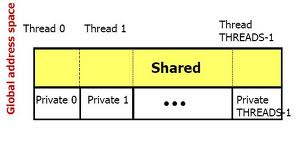 Compiler based program model – ‘c’ with extensions 
Each thread (PE in SHMEM model) has affinity to a certain chunk of shared memory
Objects declared as shared are allocated out of shared memory 
Objects can be distributed across the chunks of shared memory in various ways – blocked, round robin, etc.
Collective operations, locks, etc.
Like MPI, evolving over time
26
March 30 – April 2, 2014	#OFADevWorkshop
Small remote memory reference API requirements – AMO survey
27
March 30 – April 2, 2014	#OFADevWorkshop
Small remote memory reference API requirements - ordering
PGAS compilers in particular have a special ordering requirement:
Many PGAS compilers can benefit greatly from hardware which provides protection against WAW,  WAR, and RAW hazards for remote memory references from a given initiator to a given target and address in the target’s address space.
app knows g_idx has no overlap between different threads, but possible repeat of indices for one thread, so no need for locks, etc. in update loop
.
#include <upc_relaxed.h>
   .

void update_shared_array(shared long *g_array, long *local_data, int *g_idx, int nupdates)
{
   int i;

   for (i=0;i<nupdates;i++) {
        g_array[g_idx[i]] += local_data[i];
   }

   upc_barrier(0);

   if(MYTHREAD == 0) {
       printf(“Done with work\n”);
   }
}
Problem for compiler is here.
What if for some n,m it is the case that g_idx[n] == g_idx[m].  See notes.
28
March 30 – April 2, 2014	#OFADevWorkshop
[Speaker Notes: The ordering issue here has to do with a compiler’s view of system memory.  If a compiler is unable to assume if a store of a value X  to address A in the system memory followed by load from the same address A does not return X,  things get difficult.  The same goes for the write after read and write after write cases.
This ordering guarantee can actually be difficult for PCI-e based network adaptors, even with a strictly in-order network to satisfy owing to PCI-e posted/non-posted request ordering rules.
As a workaround in such situations, things like hash tables and bloom filters can be used by the compiler to check for possible hazards of previously issued, but not completed remote memory transactions with ones about to be issued.
It would obviously be nice to have hardware solutions to this problem, and APIs that exposed the capabilities of such hardware.]